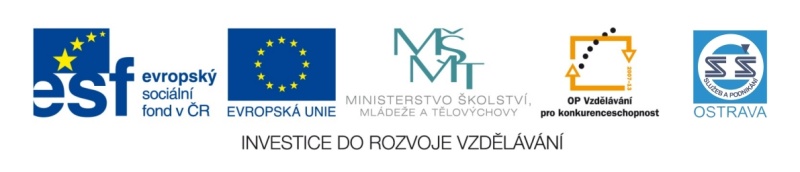 52_INOVACE_ZBO2_1364HO
Výukový materiál v rámci projektu OPVK 1.5 Peníze středním školámČíslo projektu:		CZ.1.07/1.5.00/34.0883 Název projektu:		Rozvoj vzdělanostiČíslo šablony:   		V/2Datum vytvoření:	2.1. 2013Autor:			Bc. Marie Horvátová
Určeno pro předmět:      ZbožíznalstvíTematická oblast:	Obuv a kožená galanterie
Obor vzdělání:		Obchodník (66-41-L/01)  2. ročník                                            Název výukového materiálu: Rozdělení obuvi podle velikosti
Materiál byl vytvořen v souladu se ŠVP příslušného oboru vzdělání.
Popis využití: Název výukového materiálu byl vytvořen s pomocí programu PowerPoint, na závěr shrnutí a procvičování  kontrolních otázek.
Výkladová hodina s procvičováním - diskuze
Velikostníčíslování obuvi
Velikost obuvi se zjišťuje podle

Délky chodidla

b) Obvodu nártu
Systém značení obuvi
V současnosti se v obuvnickém průmyslu u nás nejčastěji používá následujících pět systémů značení obuvi: (společnost Baťa používá francouzský systém) 

Systém značení obuvi 	        Celá čísla 		          Půlčísla 
MONDOPOINT (mm) 	      5 nebo 7,5 mm	      	- 
Metrický (cm) 		         10 mm 			5 mm 
Anglický (inch - palec)       1/3 inch = 8,4mm  	       1/6 inch = 4,2mm
Americký (inch - palec)     1/3 inch = 8,4mm          1/6 inch = 4,2mm 
Francouzský (steh) 	          6,66 mm  		       -
Dětská obuv

mm 100  105  110  115  120  125  130 135 140  145 150 155  160  165 
cm   11    11½  12  12½    13   13½  14   14½  15  15½  16  16½  17  17½ 
inch  1     1½      2    2½       3      4      4½    5     5½    6      7     7½   8    8½ 
steh 16½ 17    18   18½    19    20    20½  21   22    23    24  24½  25   26 

mm  170  175   180   185    190   195   200   205  210   215   220 
cm     18   18½   19    19½     20    20½    21   21½   22    22½   23 
inch    9     10    10½    11     11½    12     13     1       1½    2       3 
steh  27    28     29     29½     30      31     32    33    33½  34      35
Dámská obuv 

mm 215 220 225 230 235 240 245 250 255 260 265 270 
cm   22½ 23  23½  24  24½ 25  25½  26  26½ 27  27½  28 
inch   2      3    3½    4    4½    5   5½     6    6½    7   7½     8 
steh  34   35   36    37  37½ 38  38½  39   40   41   41    42
Chlapecká obuv

mm   220  225  230  235  240  245  250 
cm      23   23½   24   24½  25   25½  26 
inch     3     3½      4     4½     5     5½    6 
steh    35    36     37   37½   38   38½  39
Pánská obuv

mm 240 245 250 255 260 265 270 275 280 285 290 295 300 305  310 
cm    25  25½ 26  26½ 27   27½  28  28½  29  29½ 30  30½  31  31½ 32 
inch   5    5½   6    6½    7    7½     8   8½     9    9½  10   11    12  12½  13 
steh  38  38½ 39  40    41  41½  42  42½  43   44   45   46    47  47½  48
Otázky k opakování

Který způsob číslování se dnes nejvíce používá?

Podle čeho se určuje velikost obuvi

Doplňte tabulku velikostního sortimentu